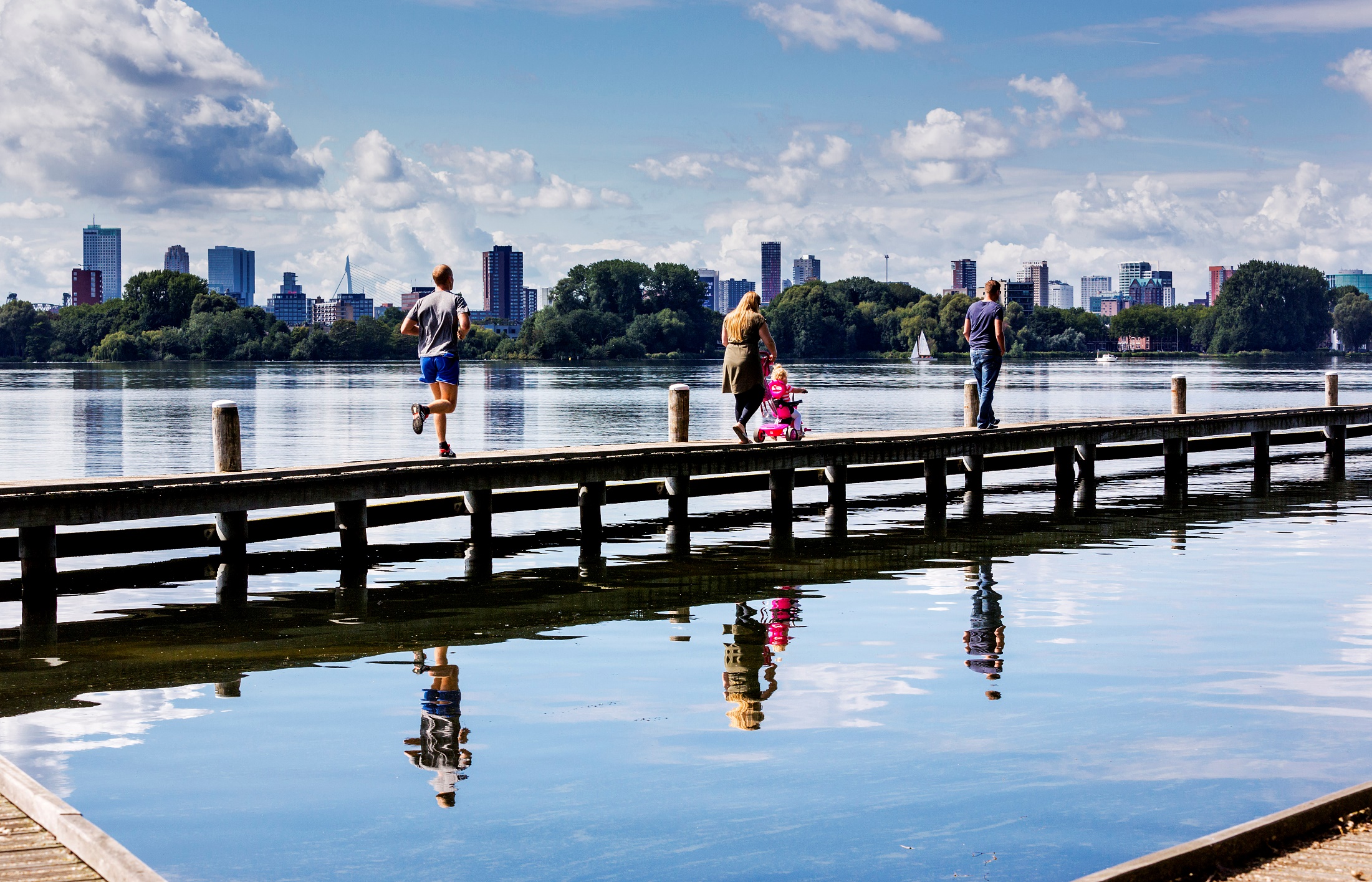 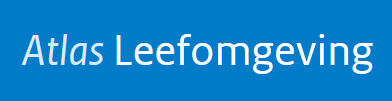 Kennistafel Aandachtsgebieden
Miranda Mesman, RIVM
Miranda.Mesman@rivm.nl

11 februari 2021
Inhoud
Waarom een Atlas Leefomgeving?
Waar gaat de Atlas Leefomgeving over?

Casus aandachtsgebieden (fictief)
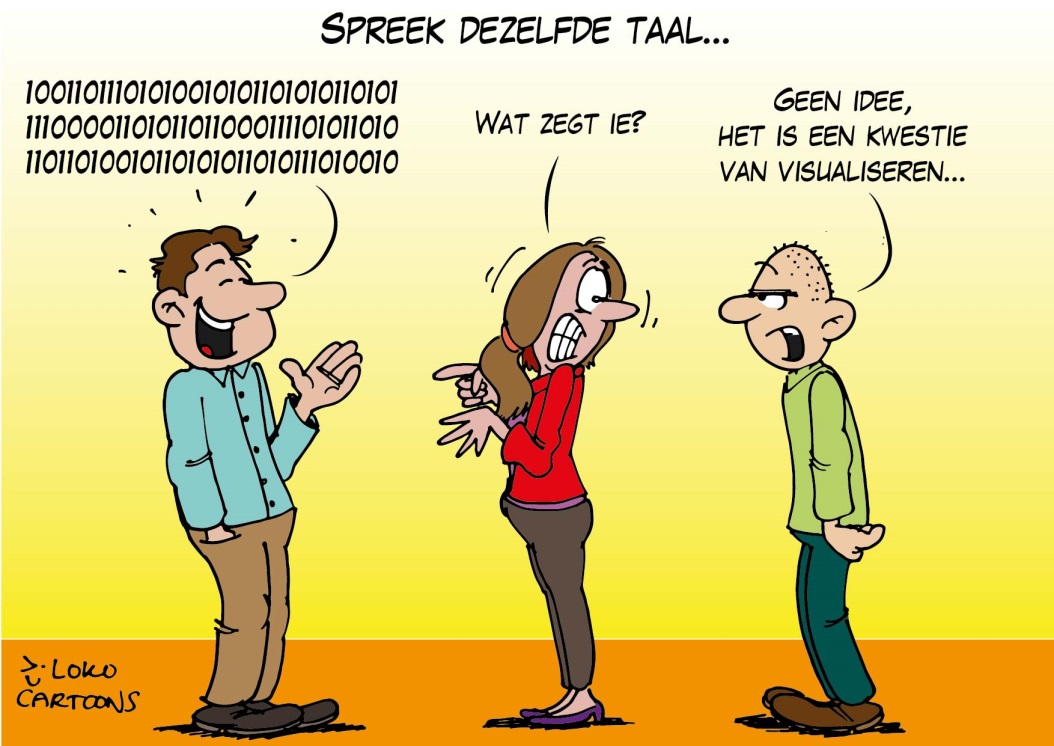 Atlas Leefomgeving| 26 november 2020
[Speaker Notes: Boodschap:
Overheden zijn verplicht milieuinformatie irt gezondheid en veiligheid actief te delen met burgers. De vorm is vrij. Ruim 10 jaar geleden is gekozen voor een website met kaartinformatie met achtergrondinformatie.
Atlas Leefomgeving toont deze informatie van nationale en decentrale overheden.]
Verdrag van Aarhus, 1998
Verdrag betreffende: toegang tot informatie, inspraak in besluitvorming en toegang tot de rechter inzake milieuaangelegenheden
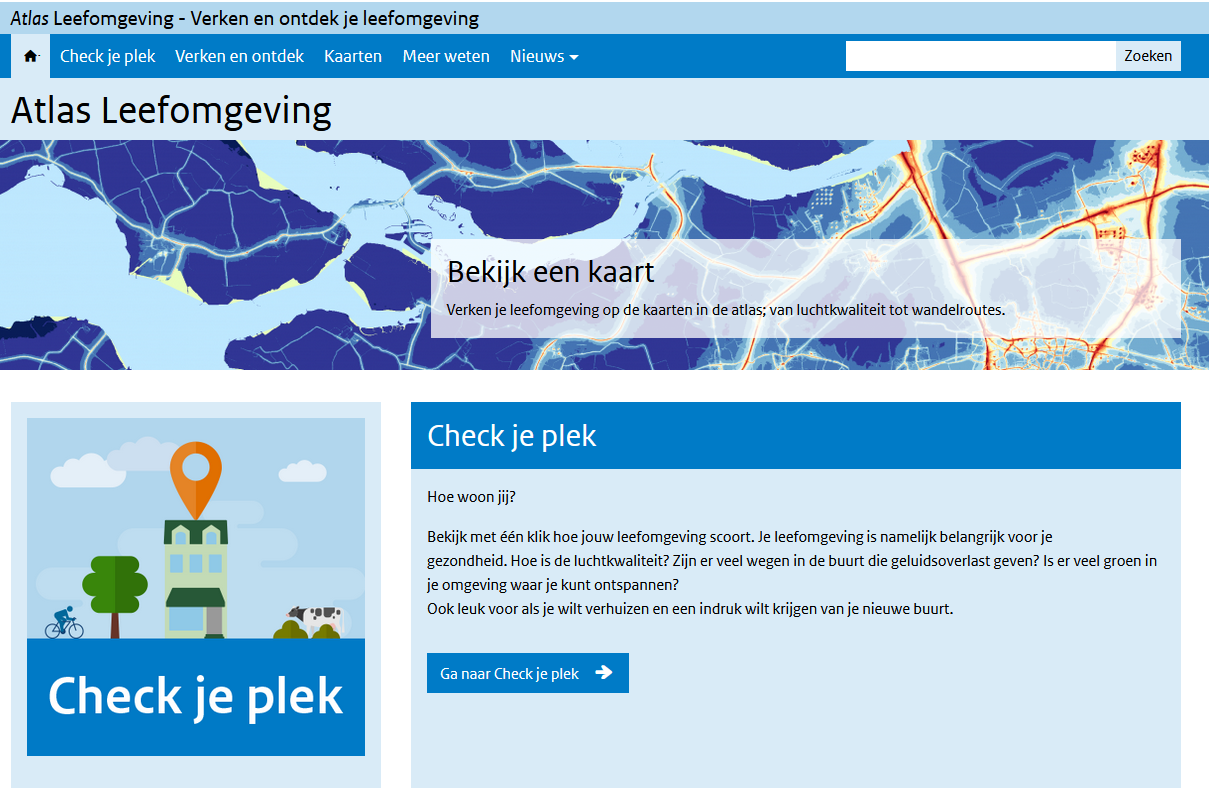 Atlas Leefomgeving| 11 februari2021
[Speaker Notes: Boodschap:
Overheden zijn verplicht milieuinformatie irt gezondheid en veiligheid actief te delen met burgers. De vorm is vrij. Ruim 10 jaar geleden is gekozen voor een website met kaartinformatie met achtergrondinformatie.
Atlas Leefomgeving toont deze informatie van nationale en decentrale overheden.]
Kaders
Alle inhoud van de Atlas Leefomgeving heeft een link met gezondheid of veiligheid
Data bij de bron 
Alle data staan ook op het Nationaal GeoRegister 
Open data
Uitleg bij de kaarten essentieel 
Handelingsperspectief voor burgers
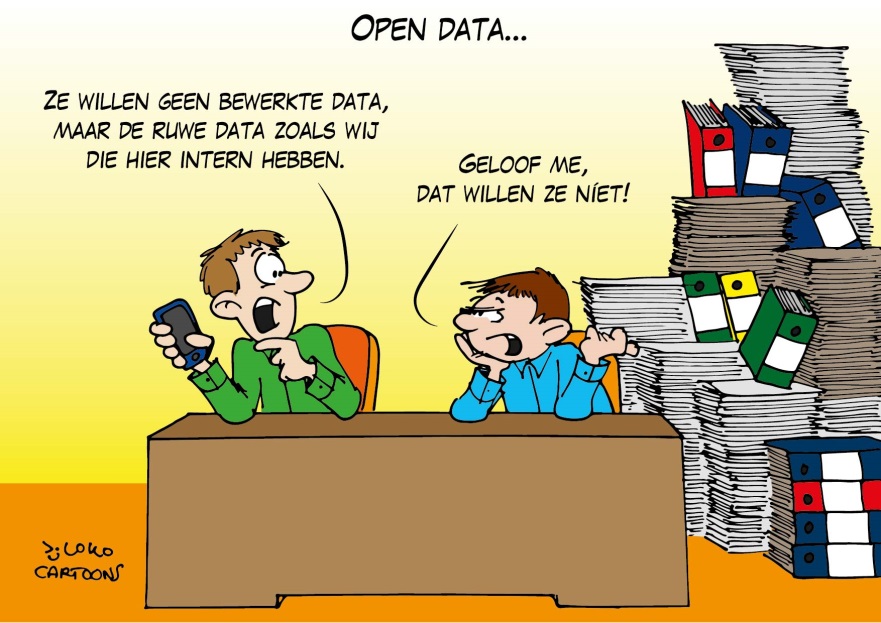 Atlas Leefomgeving| 11 februari 2021
[Speaker Notes: (uitgezonderd basiskaarten die nodig zijn om info te kunnen duiden)]
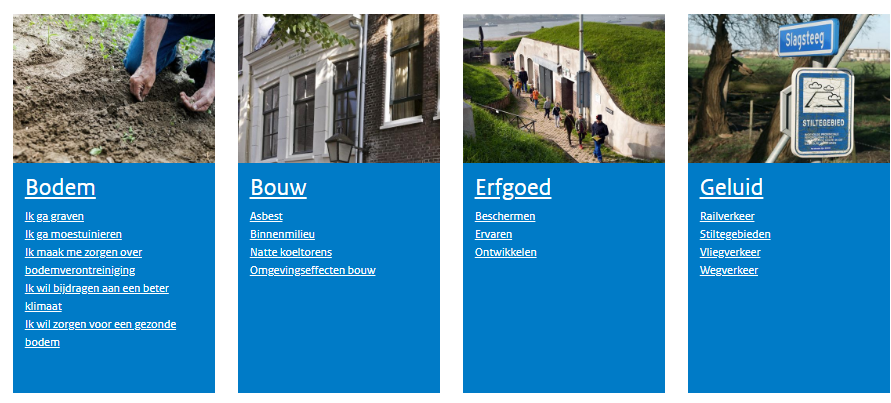 Thema’s
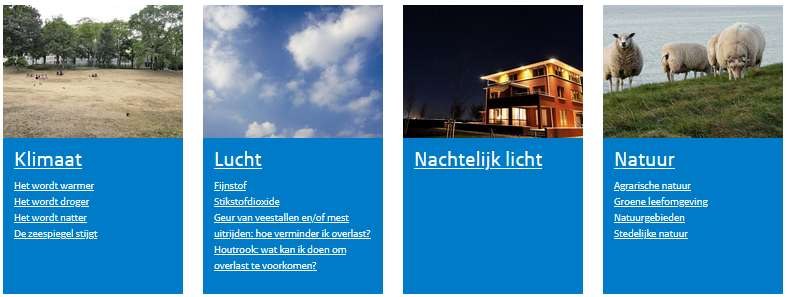 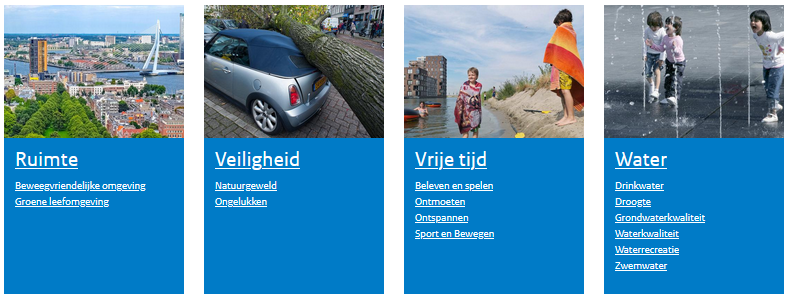 Atlas Leefomgeving | 17 oktober 2019
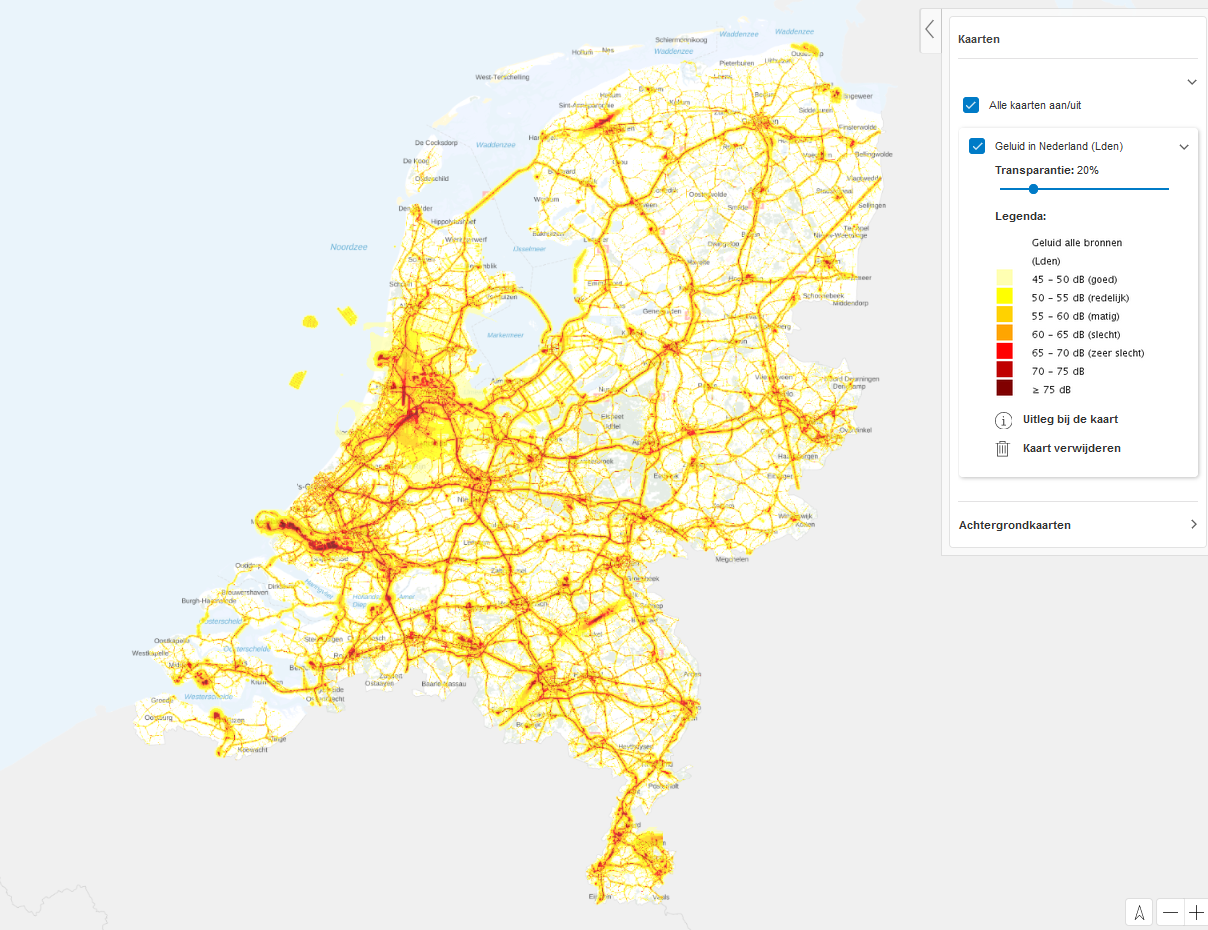 Atlas Leefomgeving | 26 november 2020
[Speaker Notes: Geluid in Nederland]
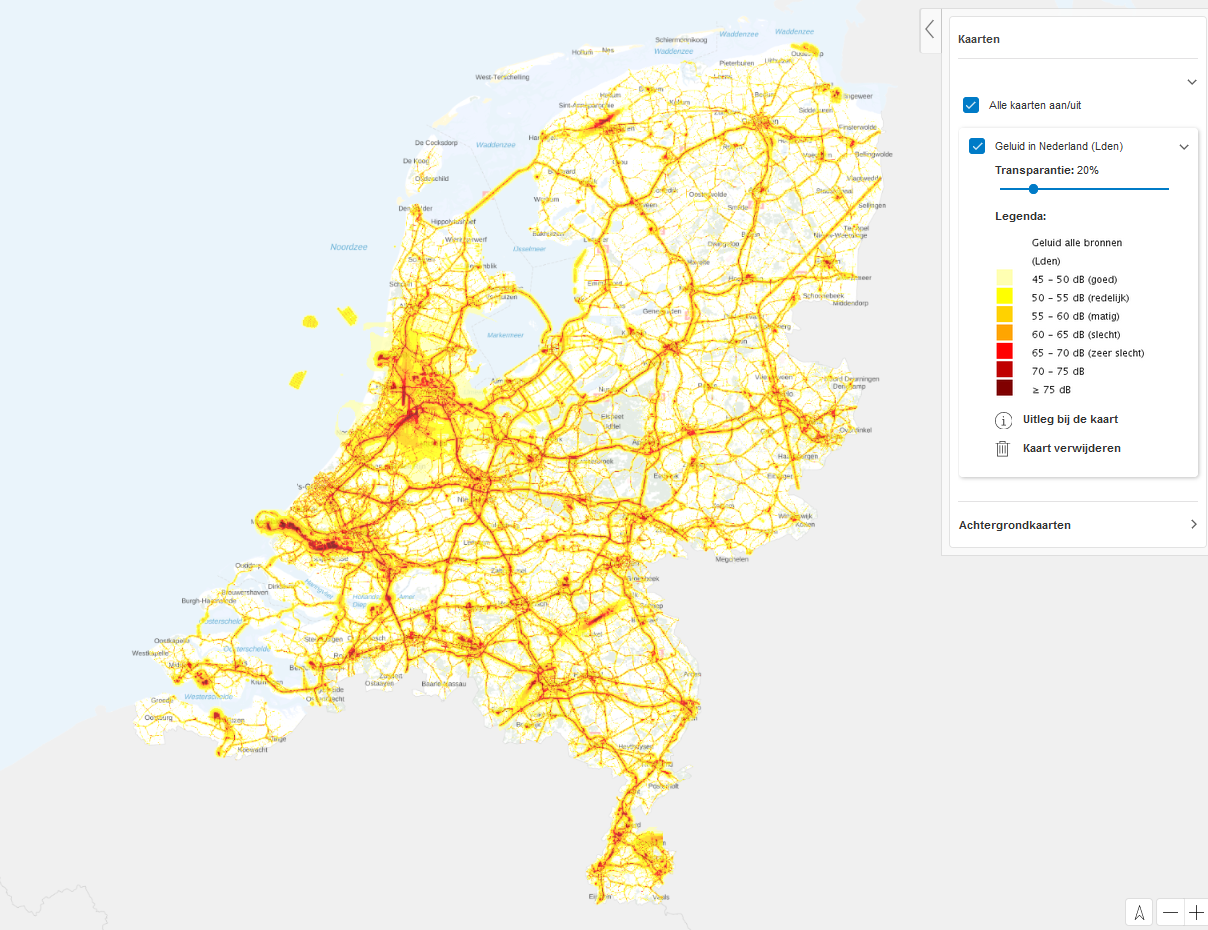 Atlas Leefomgeving | 26 november 2020
[Speaker Notes: Geluid in Nederland]
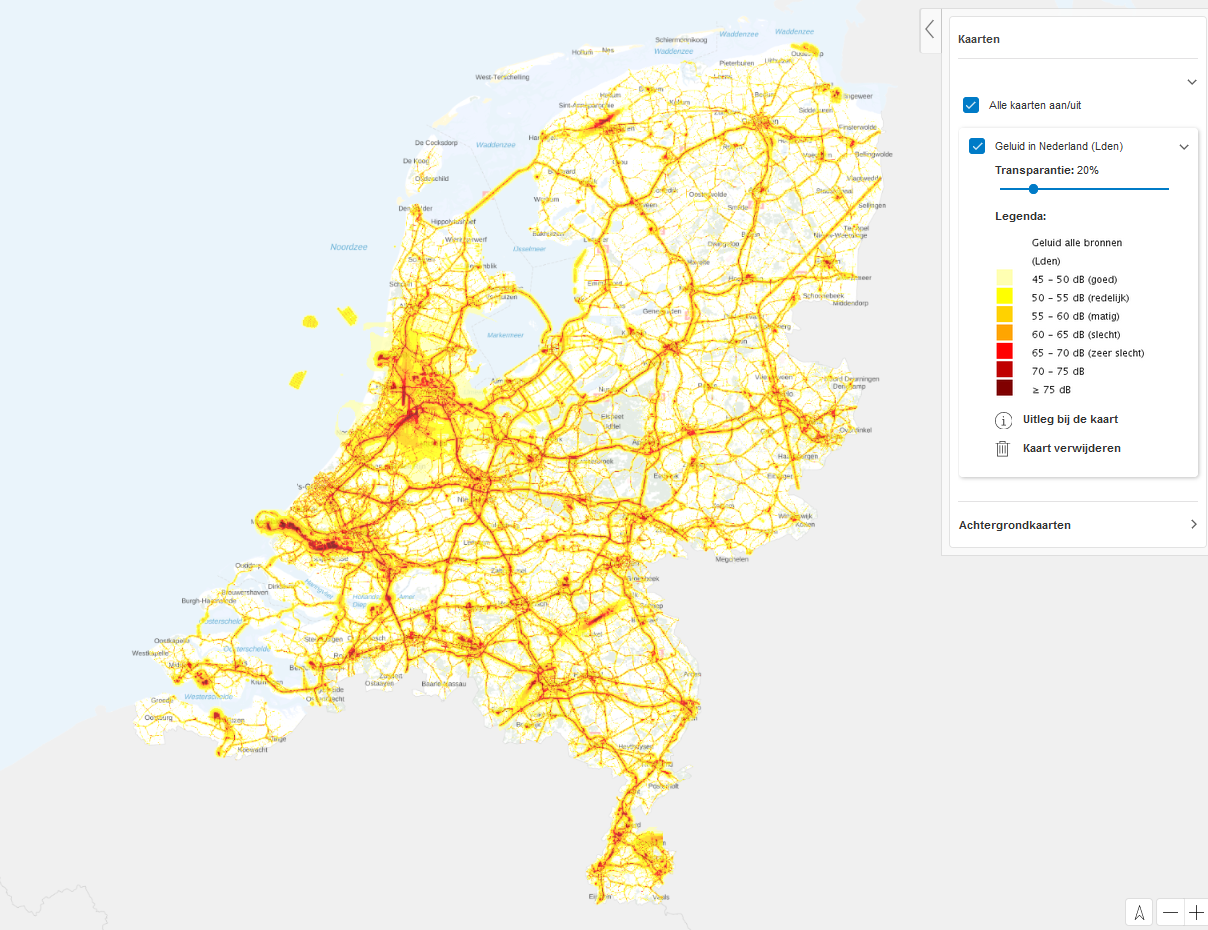 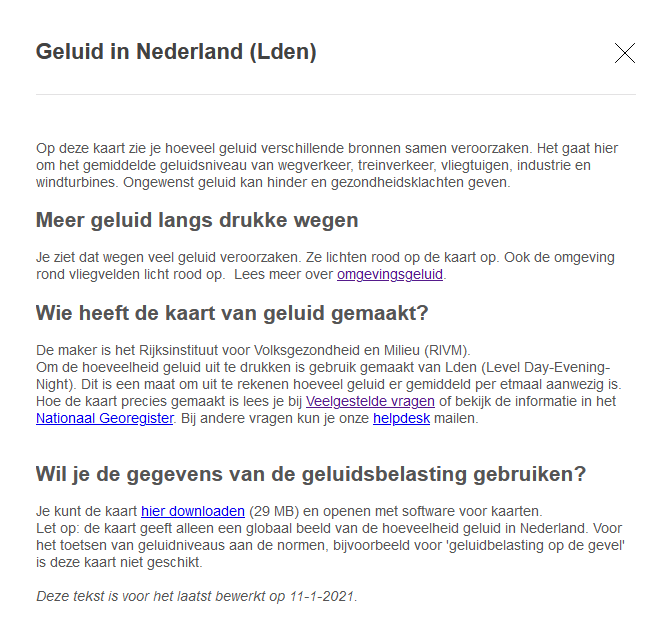 Atlas Leefomgeving | 26 november 2020
[Speaker Notes: Geluid in Nederland]
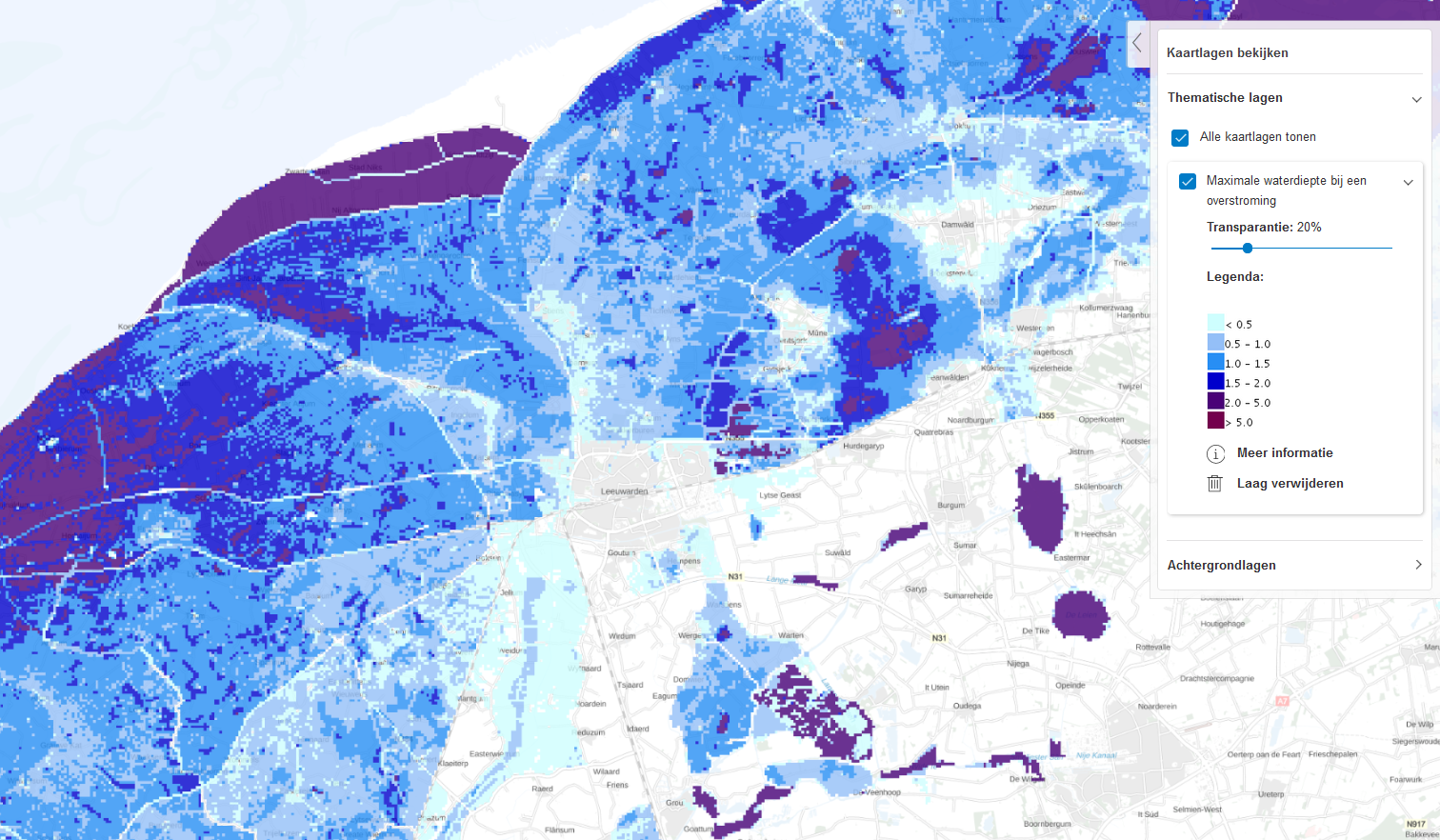 Thema Veiligheid
Atlas Leefomgeving| 11 februari 2021
[Speaker Notes: Andere kaarten]
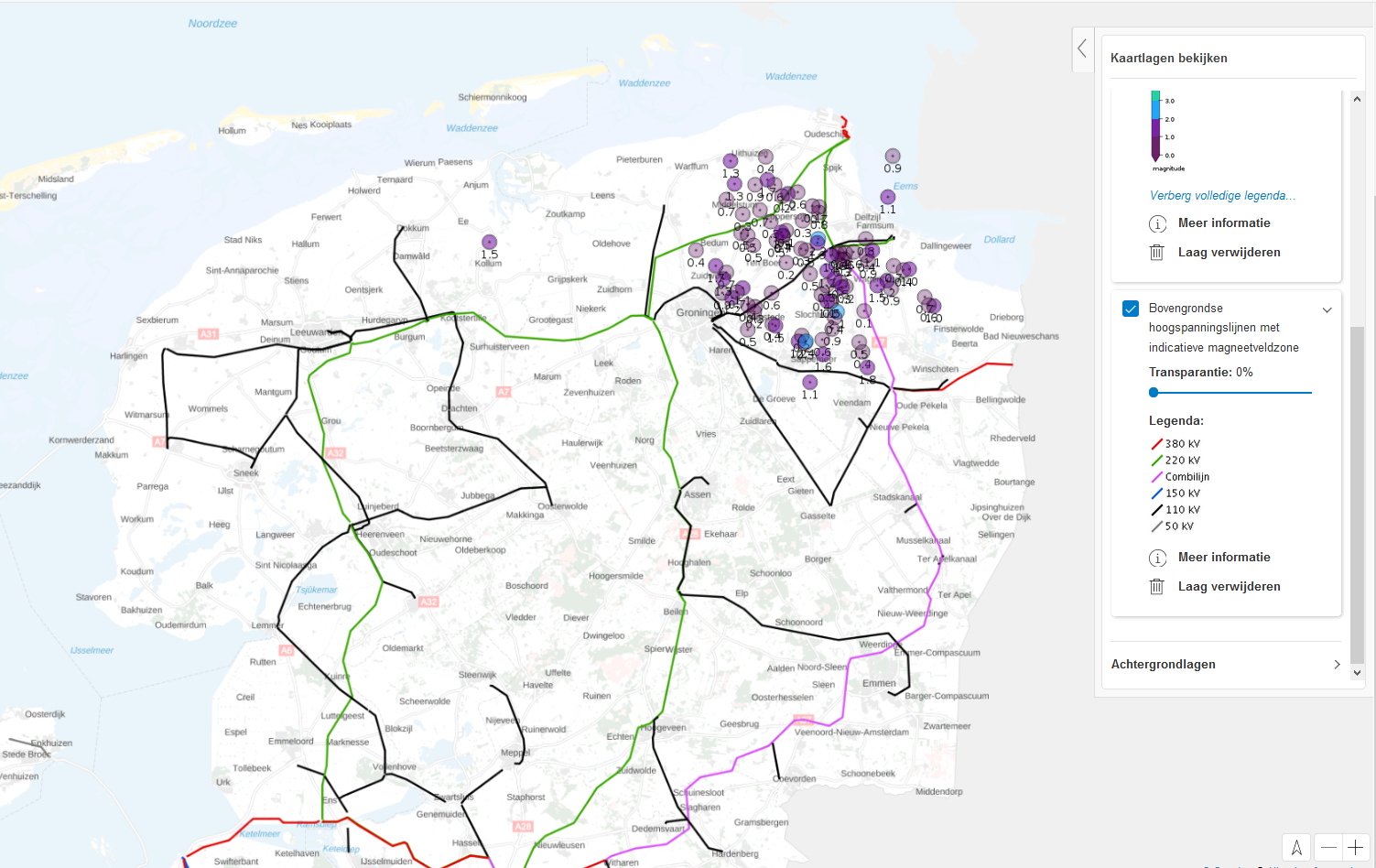 Thema Veiligheid
Atlas Leefomgeving| 11 februari 2021
[Speaker Notes: Andere kaarten veiligheid momenteel helaas niet verkrijgbaar.]
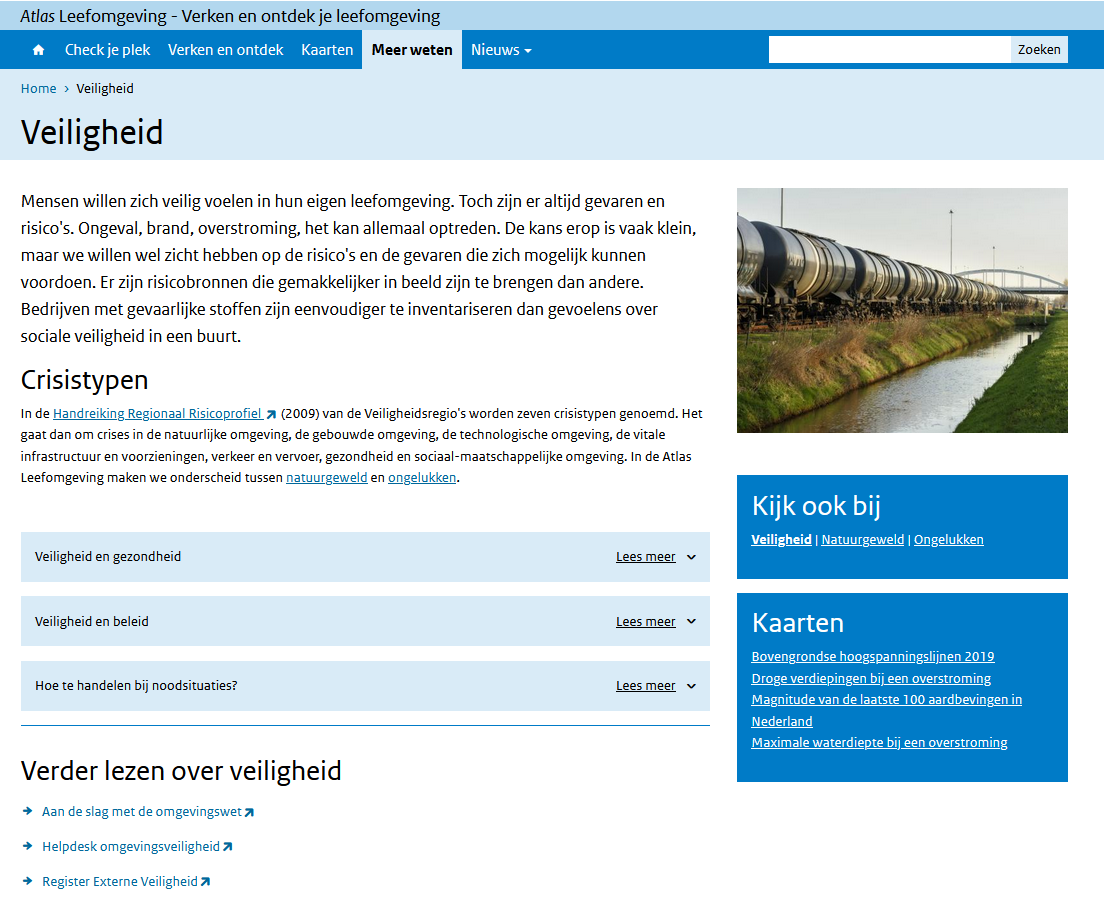 Thema’s
Atlas Leefomgeving | 17 oktober 2021
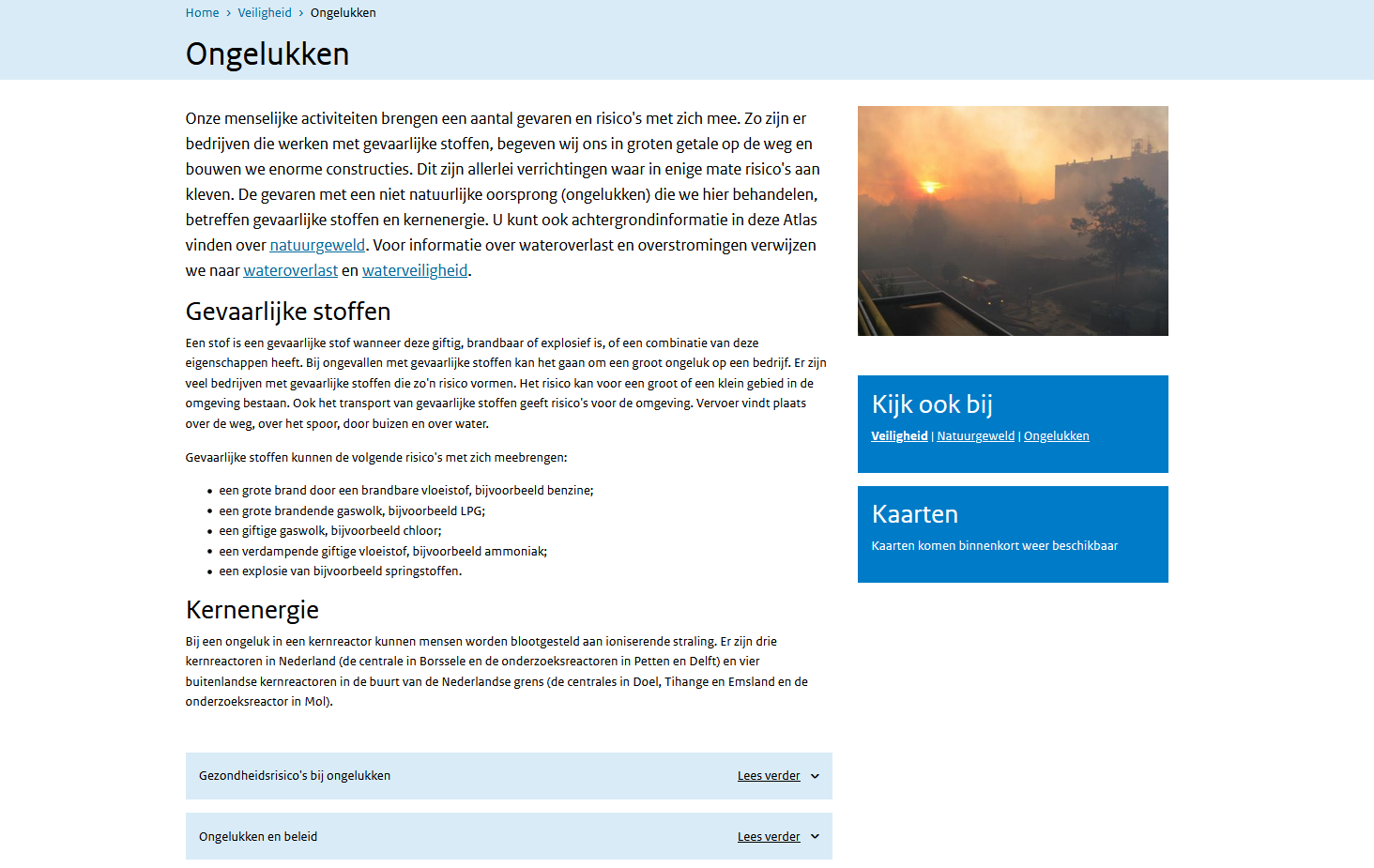 Thema’s
Atlas Leefomgeving | 17 oktober 2021
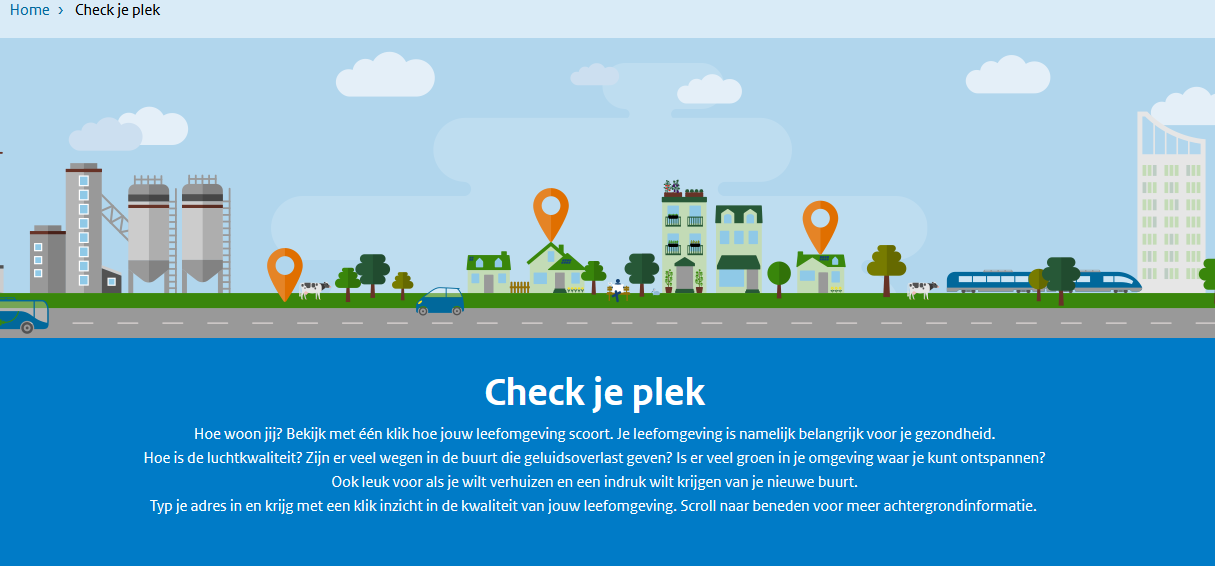 Atlas Leefomgeving| 11 februari 2021
[Speaker Notes: Check je plek]
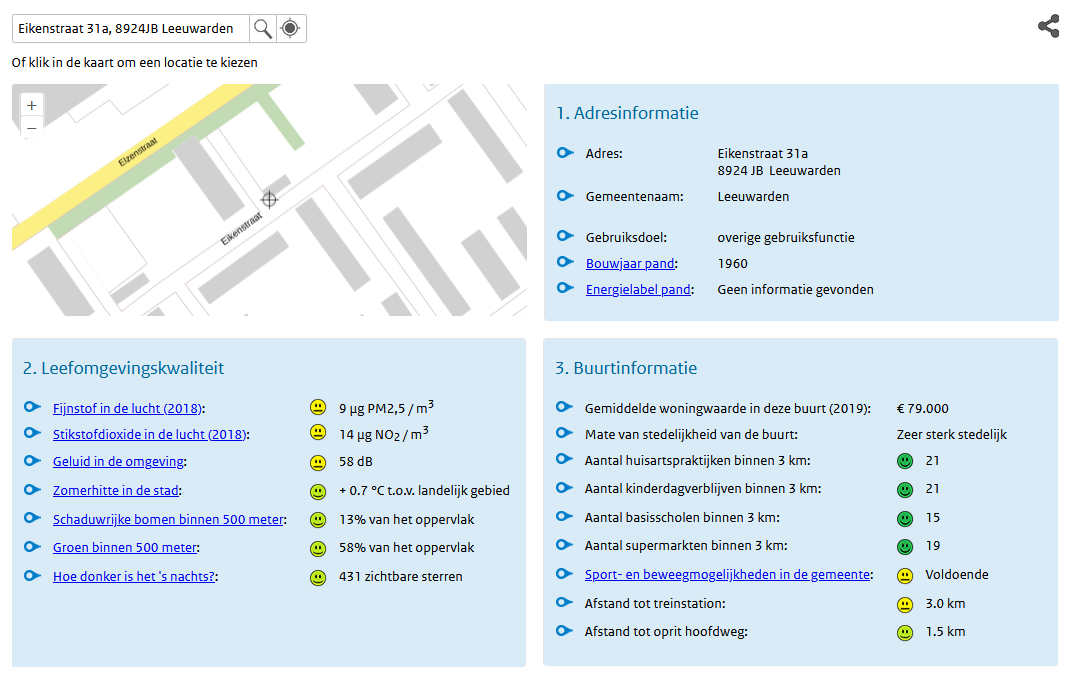 Atlas Leefomgeving | 26 november 2020
[Speaker Notes: Check je plek, als het REV straks operationeel is, dan is het ook mogelijk om hier data over veiligheid te ontsluiten. Hier de CJP voor Leeuwarden.]